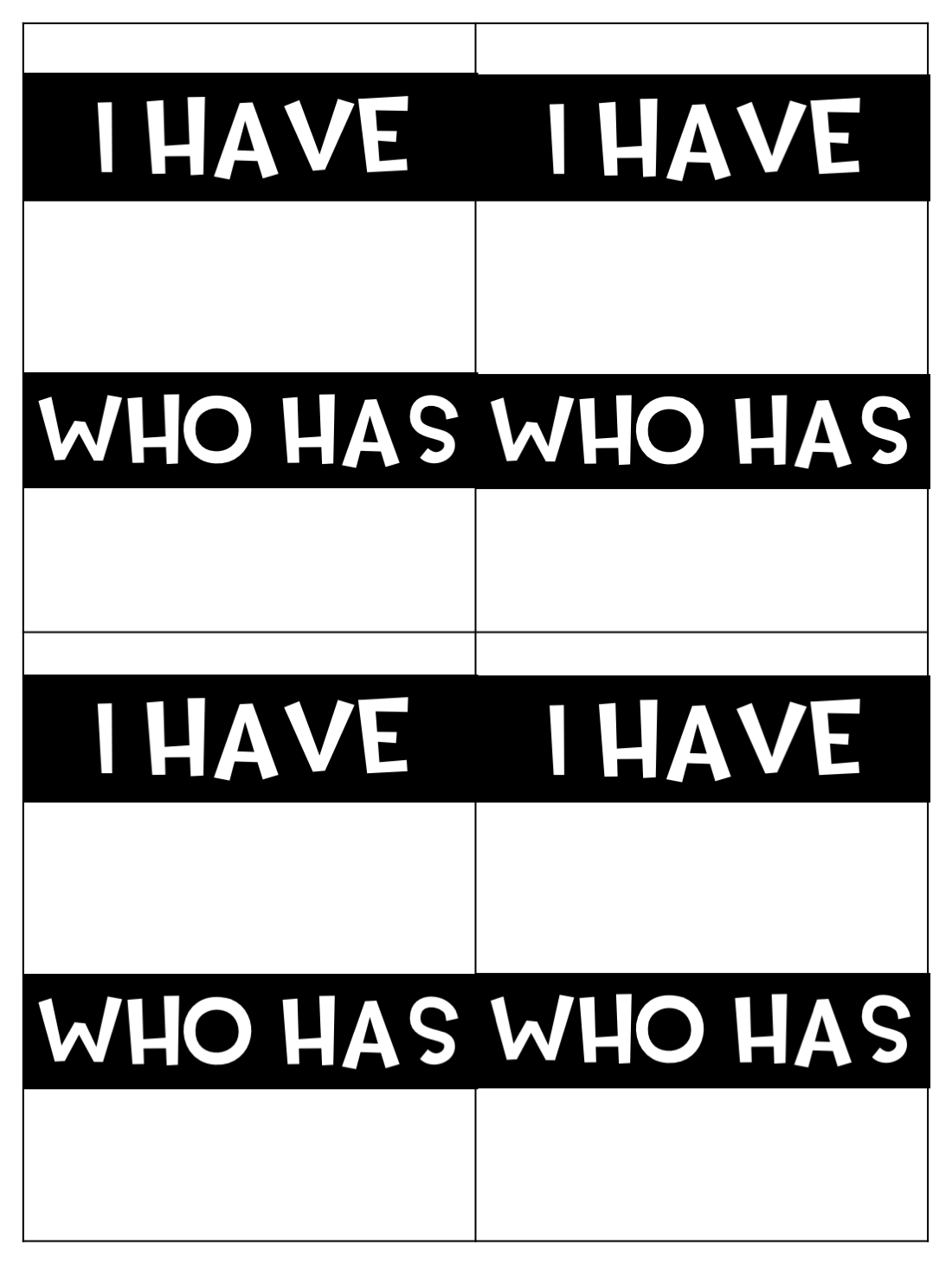 Grade 1 units 9-12
any
says
out
says
any
people
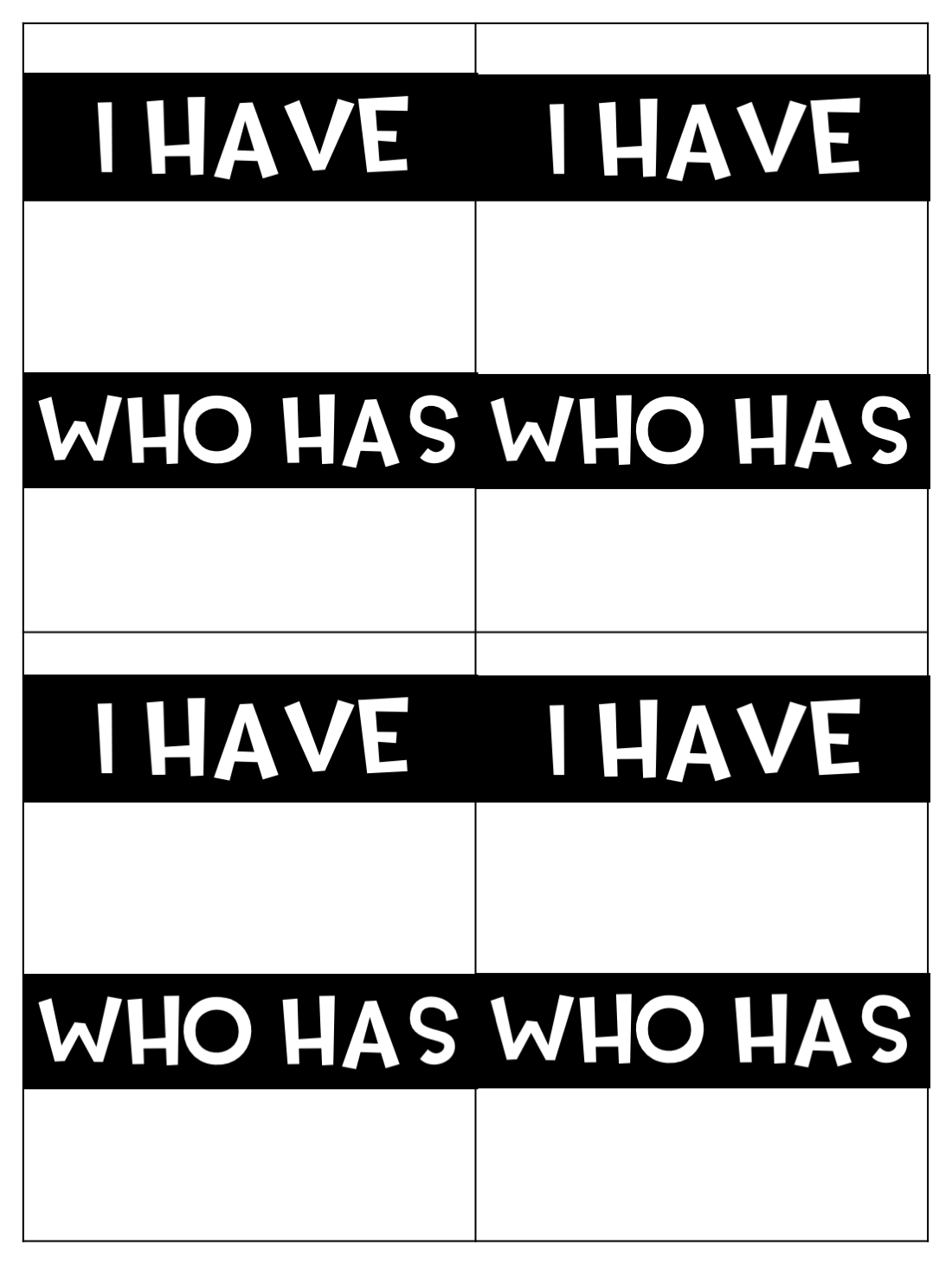 people
Mr.
want
own
want
own
month
Mr.
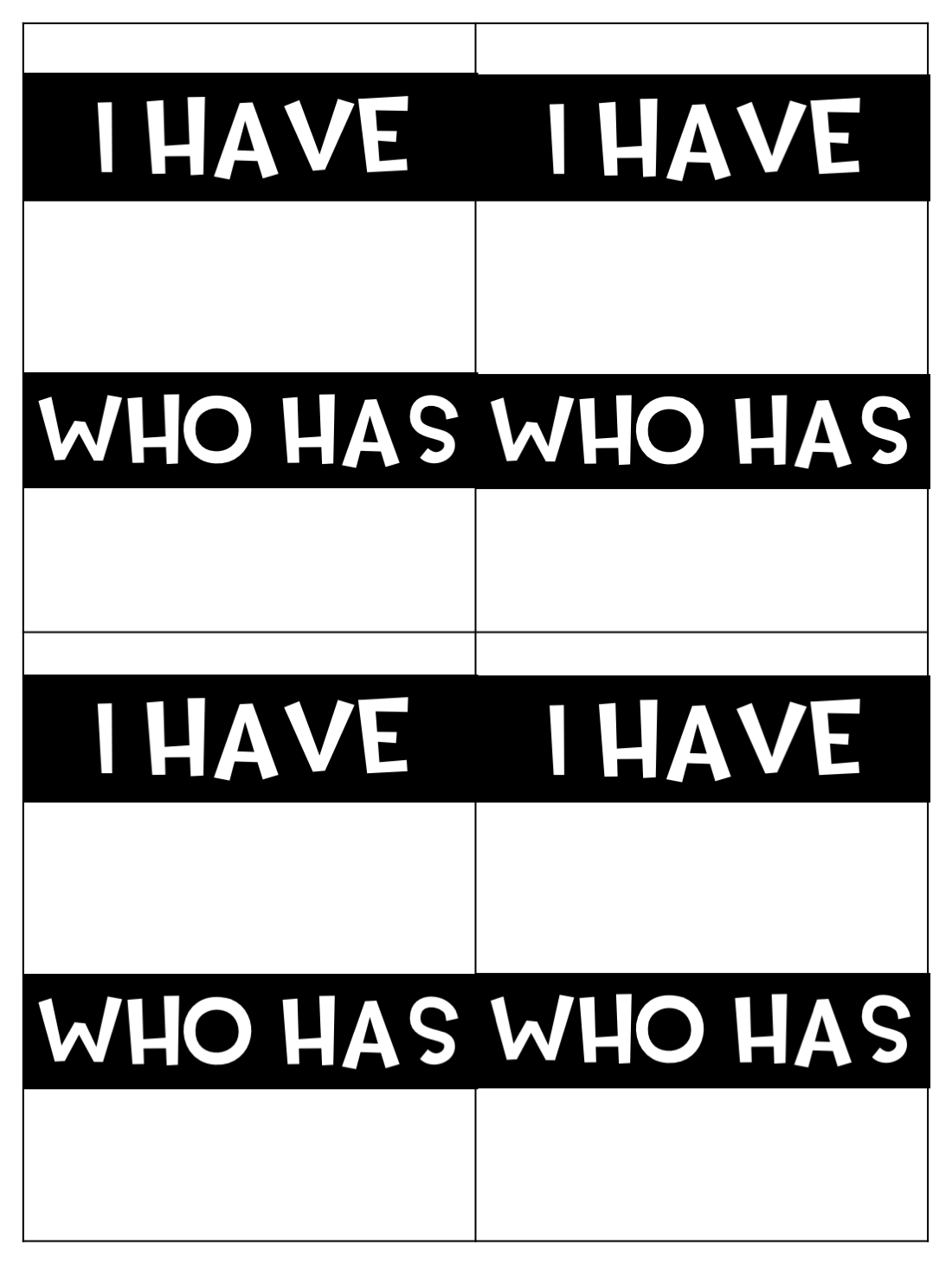 month
none
see
say
say
see
none
each
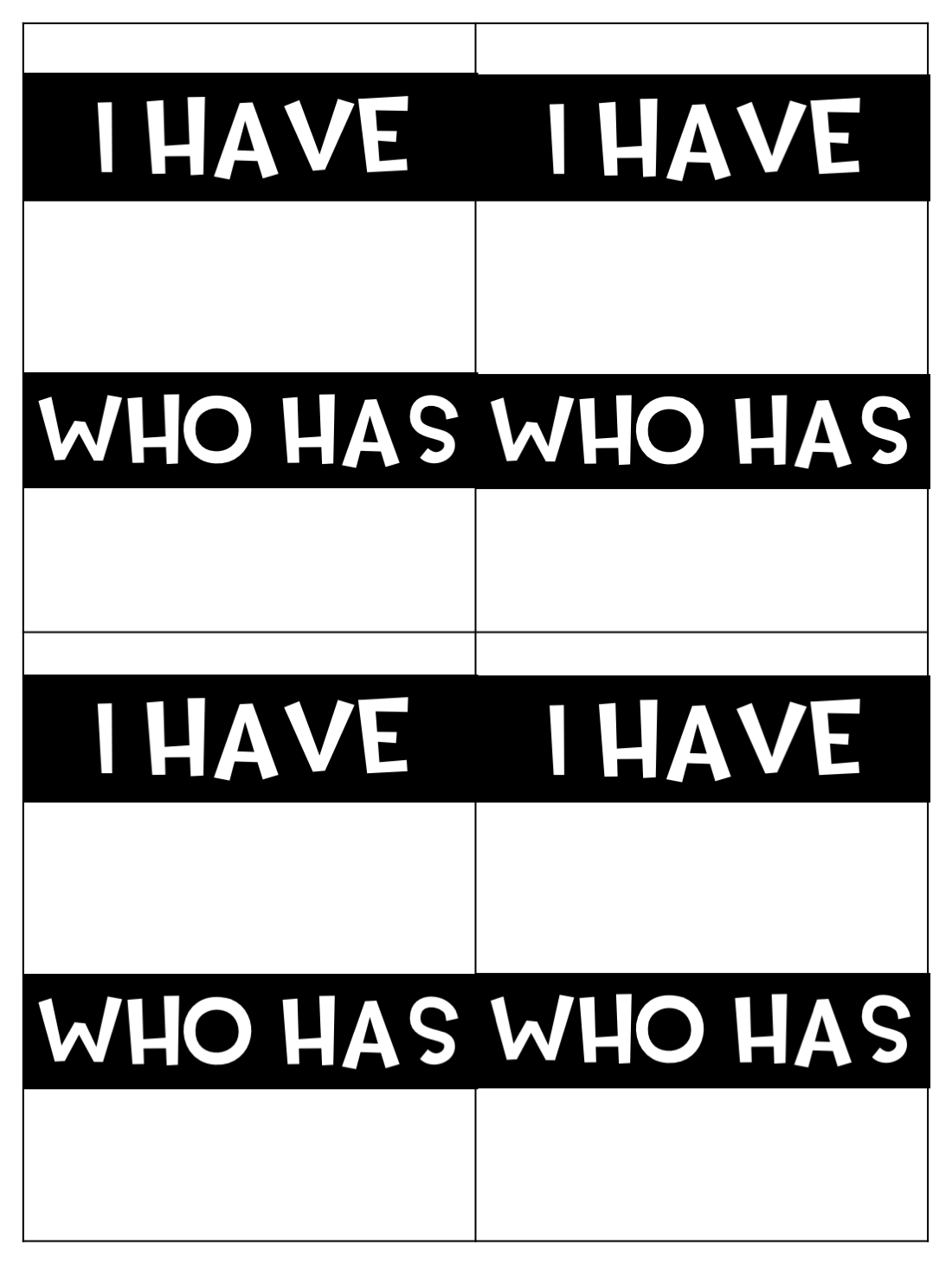 each
little
now
between
now
between
about
little
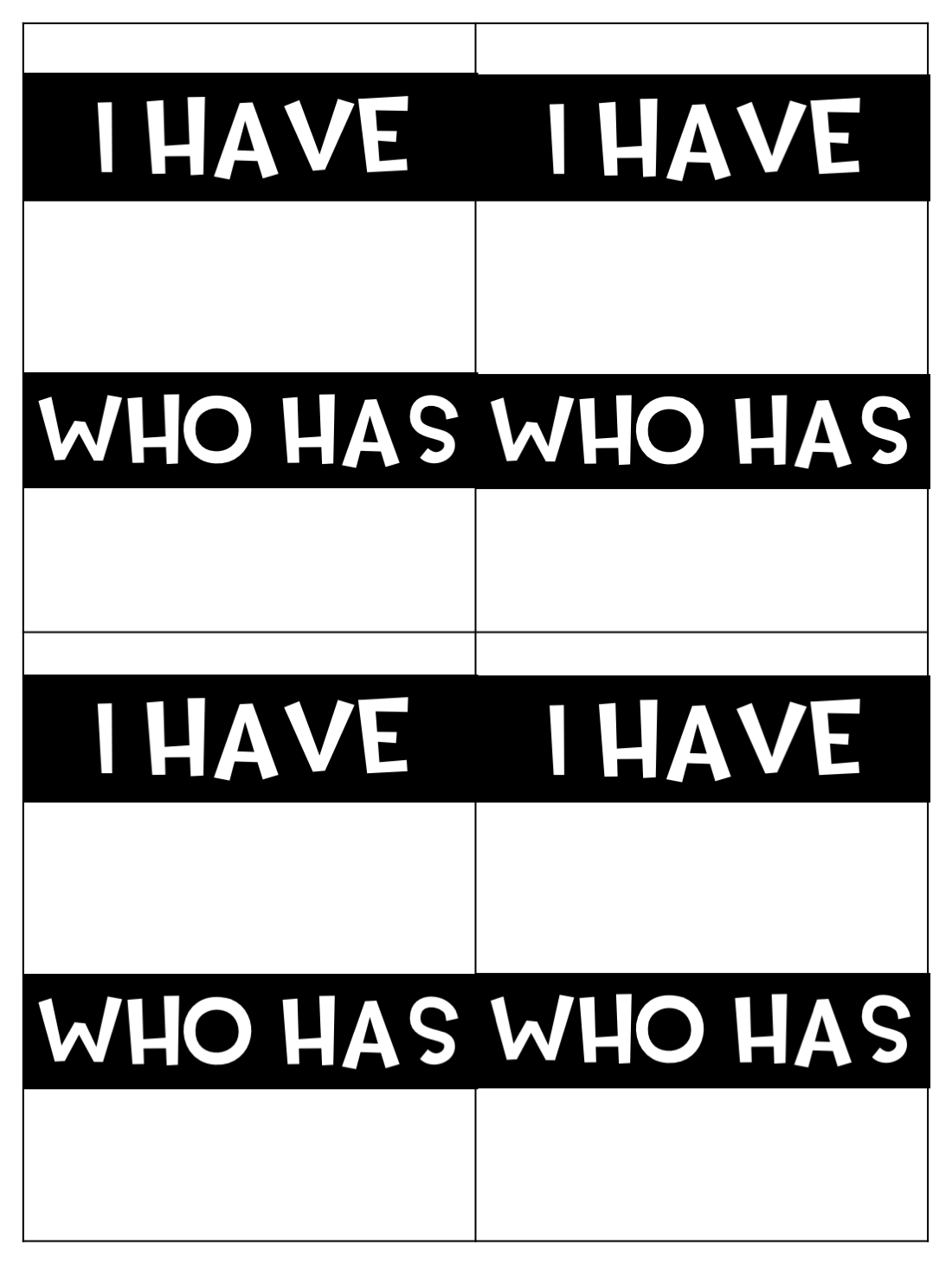 about
Mrs.
our
many
our
many
Mrs.
how
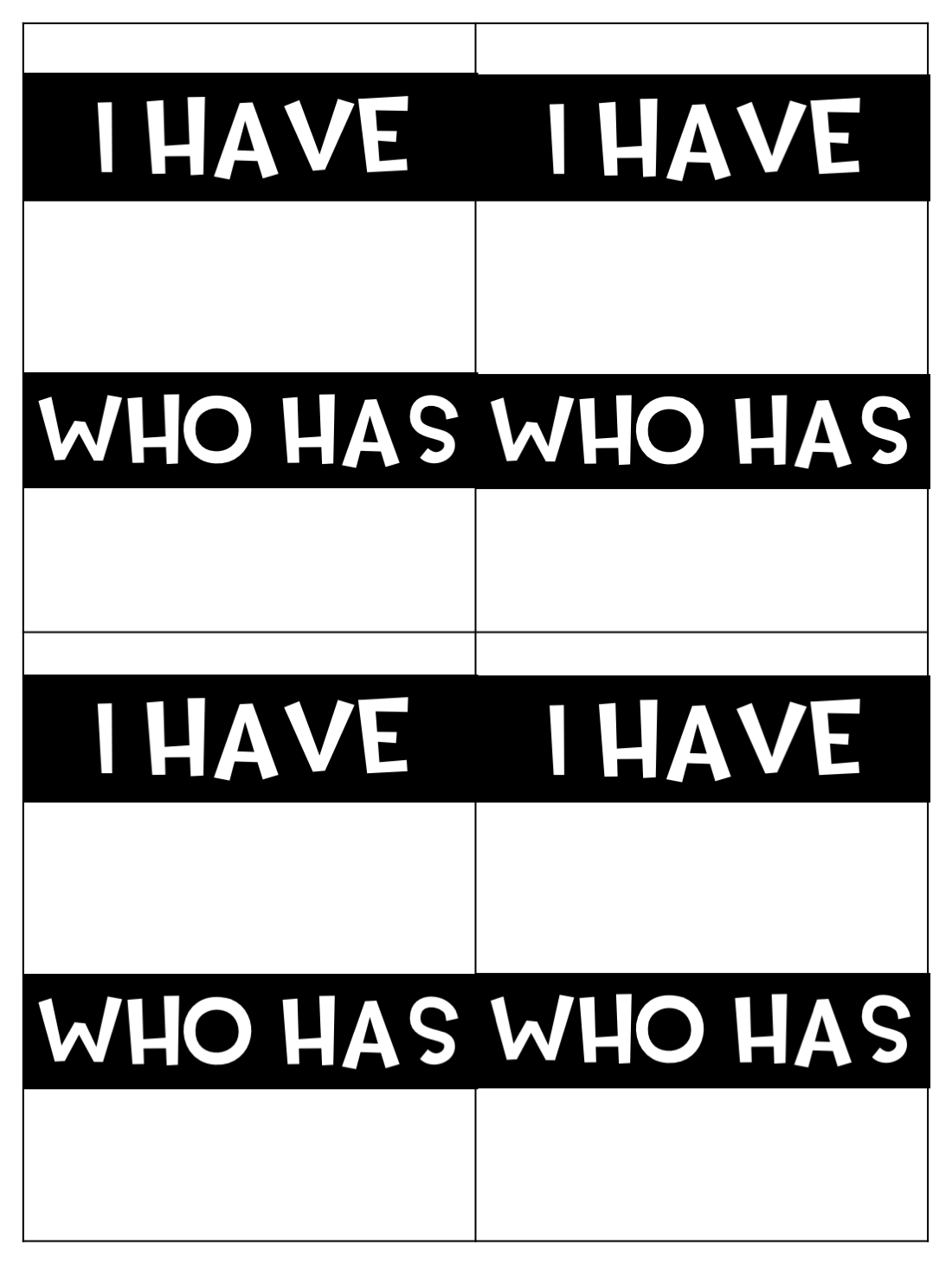 how
other
down
been
down
been
other
nothing
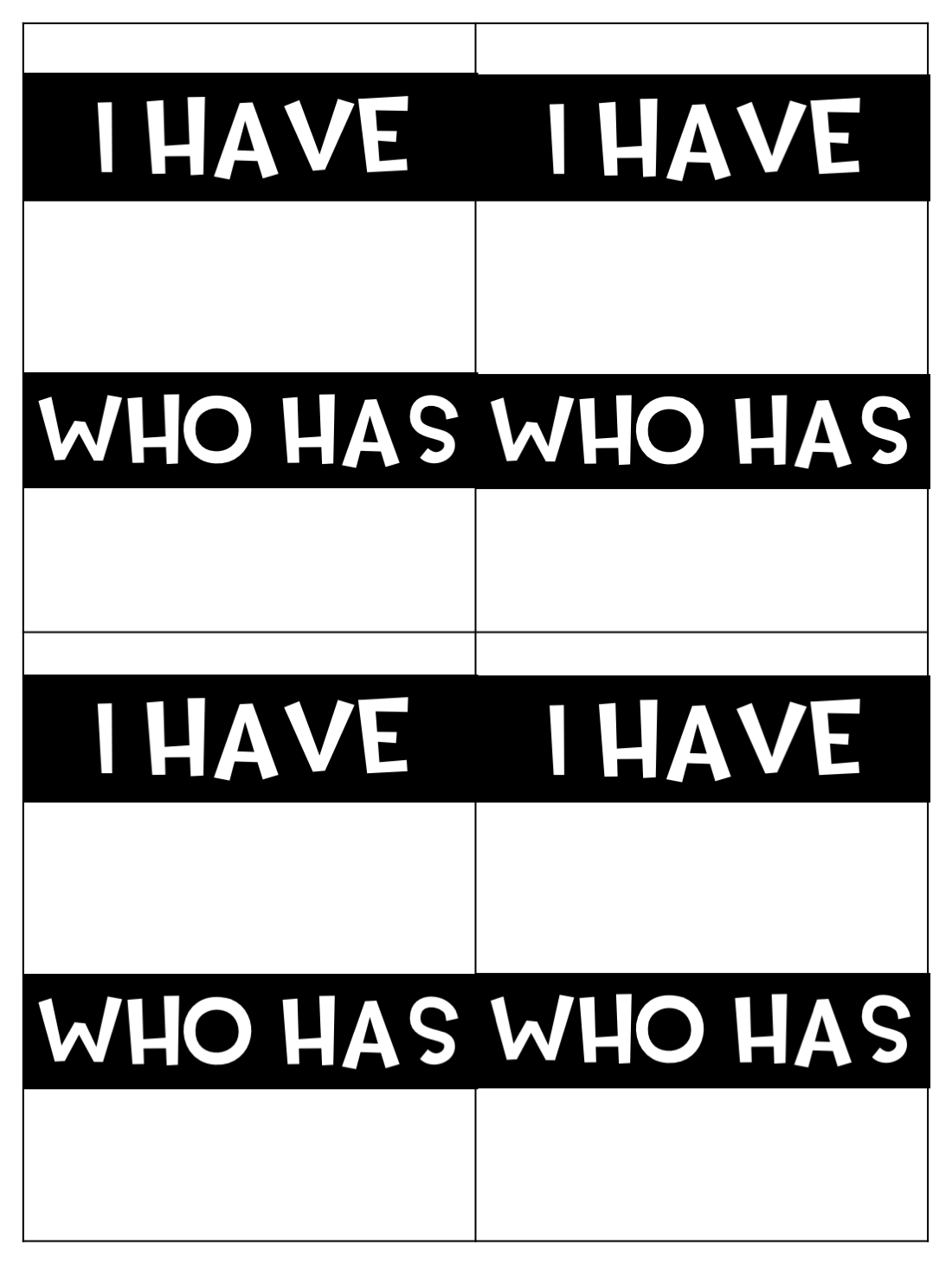 nothing
another
friend
out
friend
another
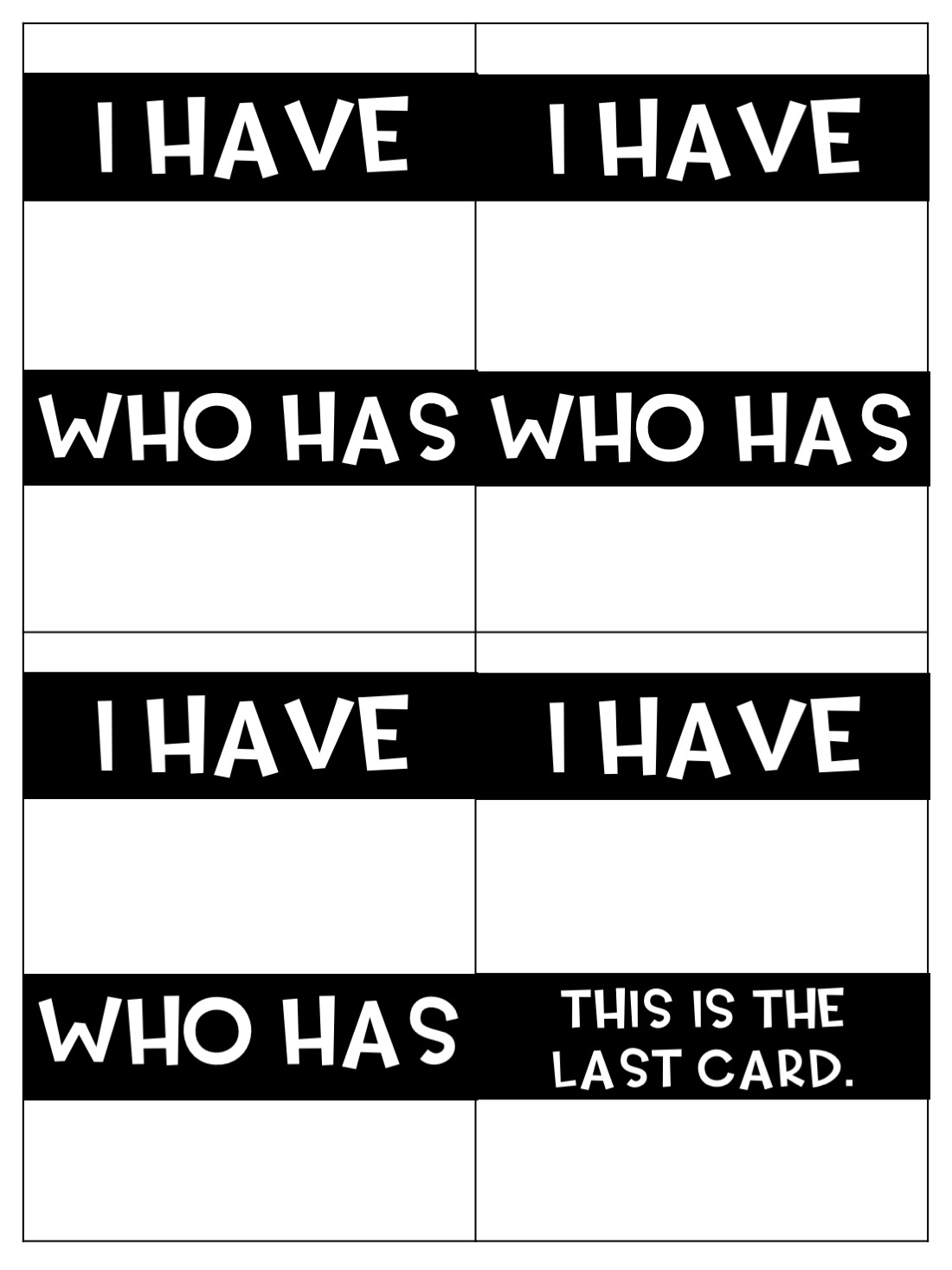